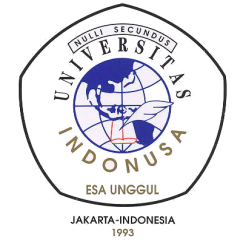 LATIHAN LENGAN DAN TANGAN  PASKA STTROKE
MAIDI SAMEKTO